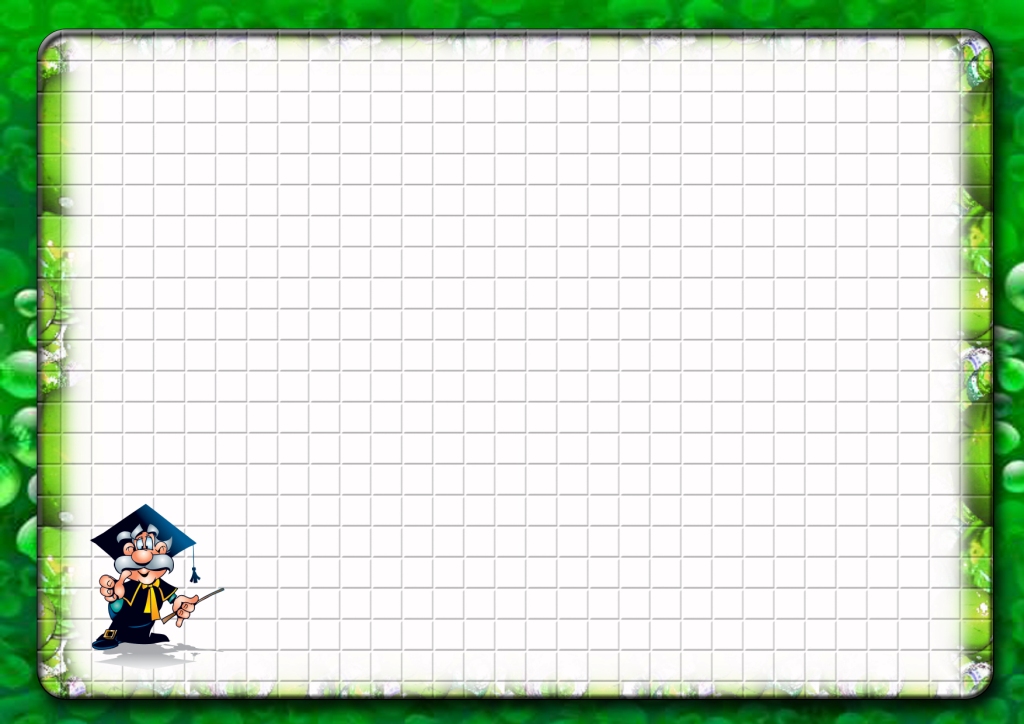 Урок математики 
3 класс
«Приемы письменных вычислений в пределах 1000»
Учитель:Рогачевская И.Н.
МКОУ «Краснозвездинская СОШ им.Г.М.Ефремова»
Зажги свою звезду!
Пусть новый урок принесет только хорошее!
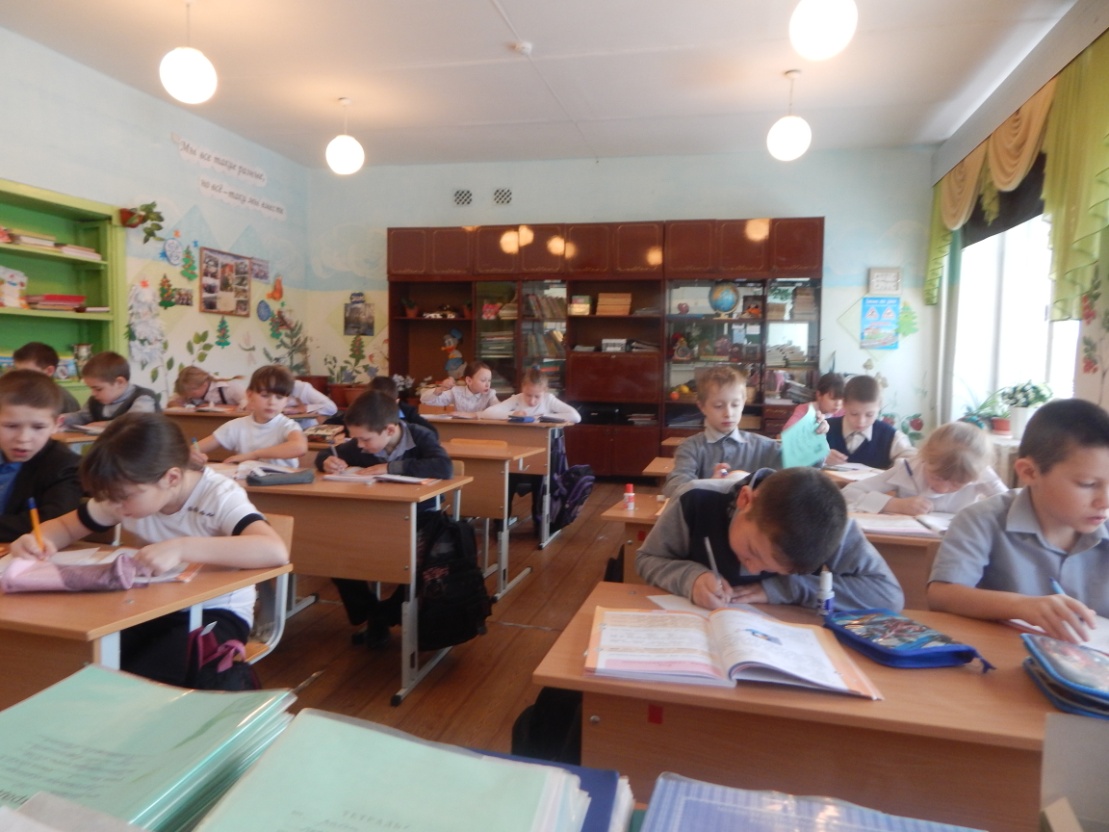 Всё ли получилось дома?
780:6=130  
570:3=190
910:7=130
840:2+580=1000
650:5+170=300
880:4-200=20
6*130=780
4*240=960
3*170=510
Лабиринт
=
64
*
*
Варианты:
5
1*2*34=64
8*4*2=64
4*4*4=64
4
3
Оцени работу!
Устный счёт
2
80:40=
  600:200=
100*10=
200*2=
20*5=
400
3
100
1000
2
1000:500=
900:300=
420:3=
3
140
(25+18)+25=
(25+18)-25=
68
18
28 апреля 
Классная работа
370
830    400
37      83     40
137     183     140
37,
40,
83,
137,
140,
183,
370,
830.
400,
1сп.  34*2=(30+4)*2=
30*2+4*2=60+8=68

234*2=(200+30+4)*2=
200*2+30*2+4*2=400+60+8=468
2сп.-?
34
   2
234
     2
68
468
Тема:
Приемы письменного умножения трехзначного числа на однозначное.
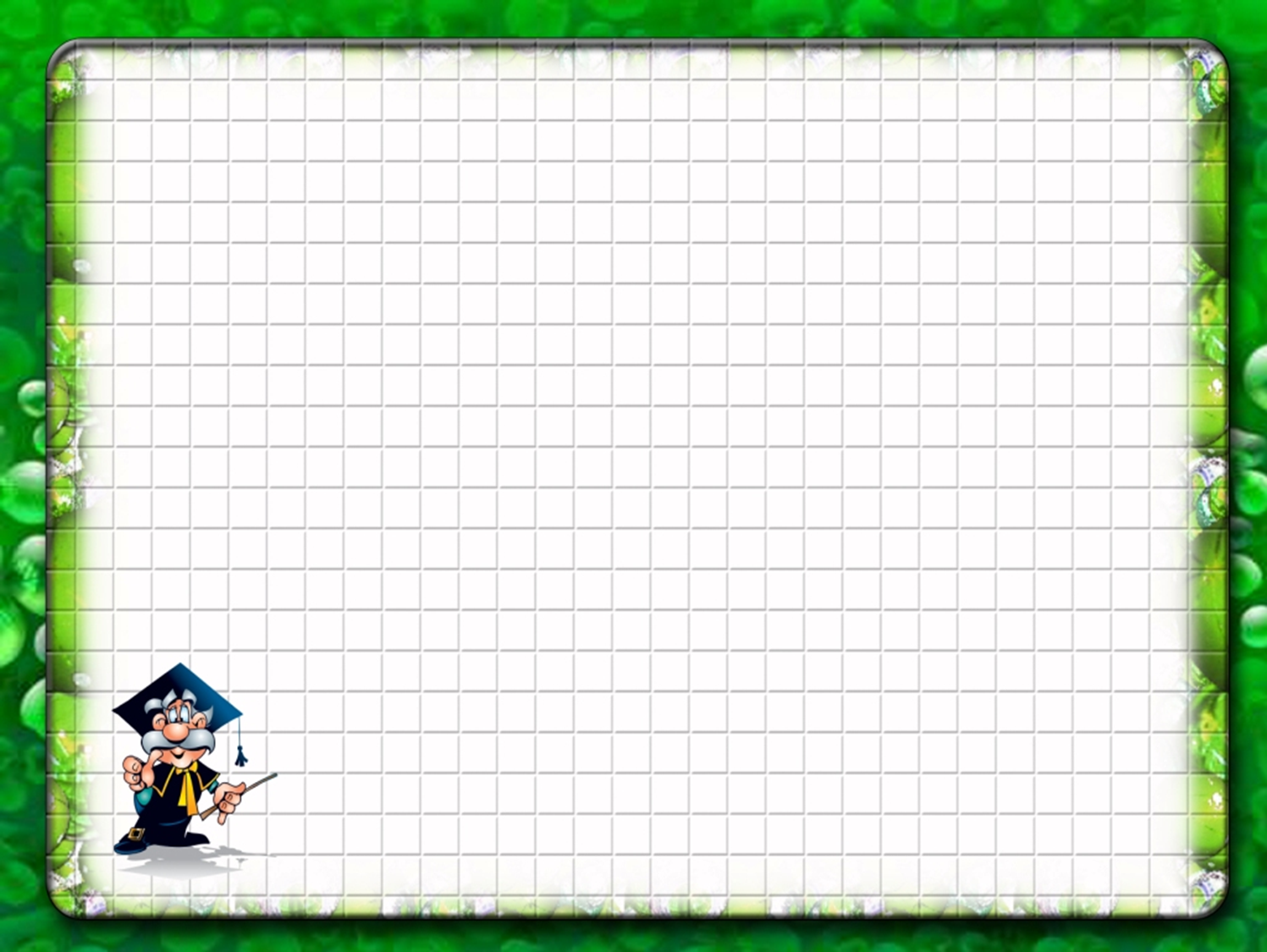 АЛГОРИТМ
321
1.Пишу…
2.Умножаю единицы…
3.Умножаю десятки…
4.Умножаю сотни…
5.Читаю ответ…
3
9
3
6
№1
366,  866,  488,  636,  884.
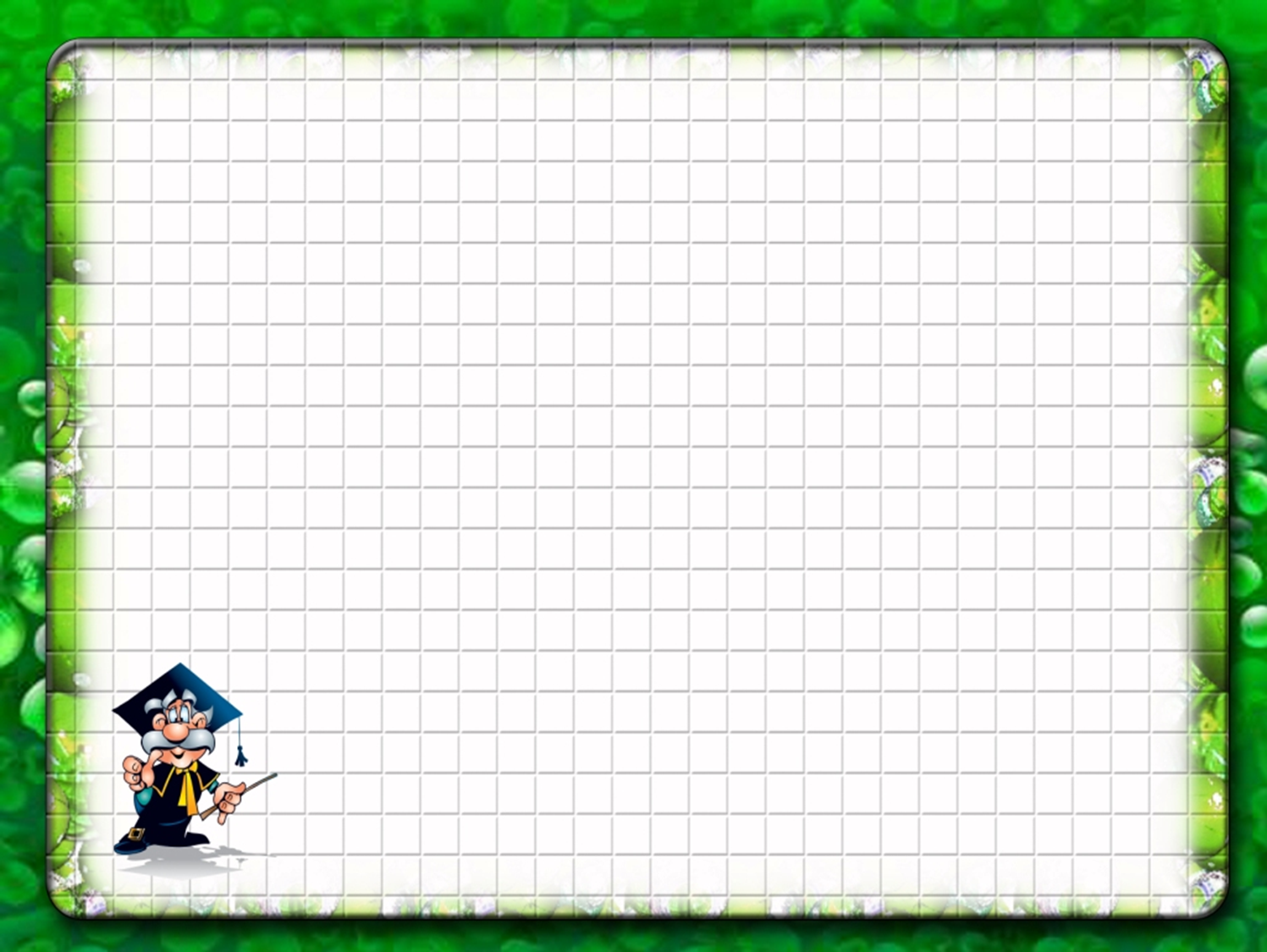 Стр.88 №3
Плёнка-5 р.,по 20 м.
Теплица-?-4т.р.если на каждую идёт 16м?25?
1)20*5=100(м)плёнки в 5 рулонах
2)16*4=64(м)плёнки идёт на 4м.
по 16м.на каждую.
3)25*4=100(м)плёнки идёт на 4 т.
по 25м.на каждую.
Ответ:100 метров хватит
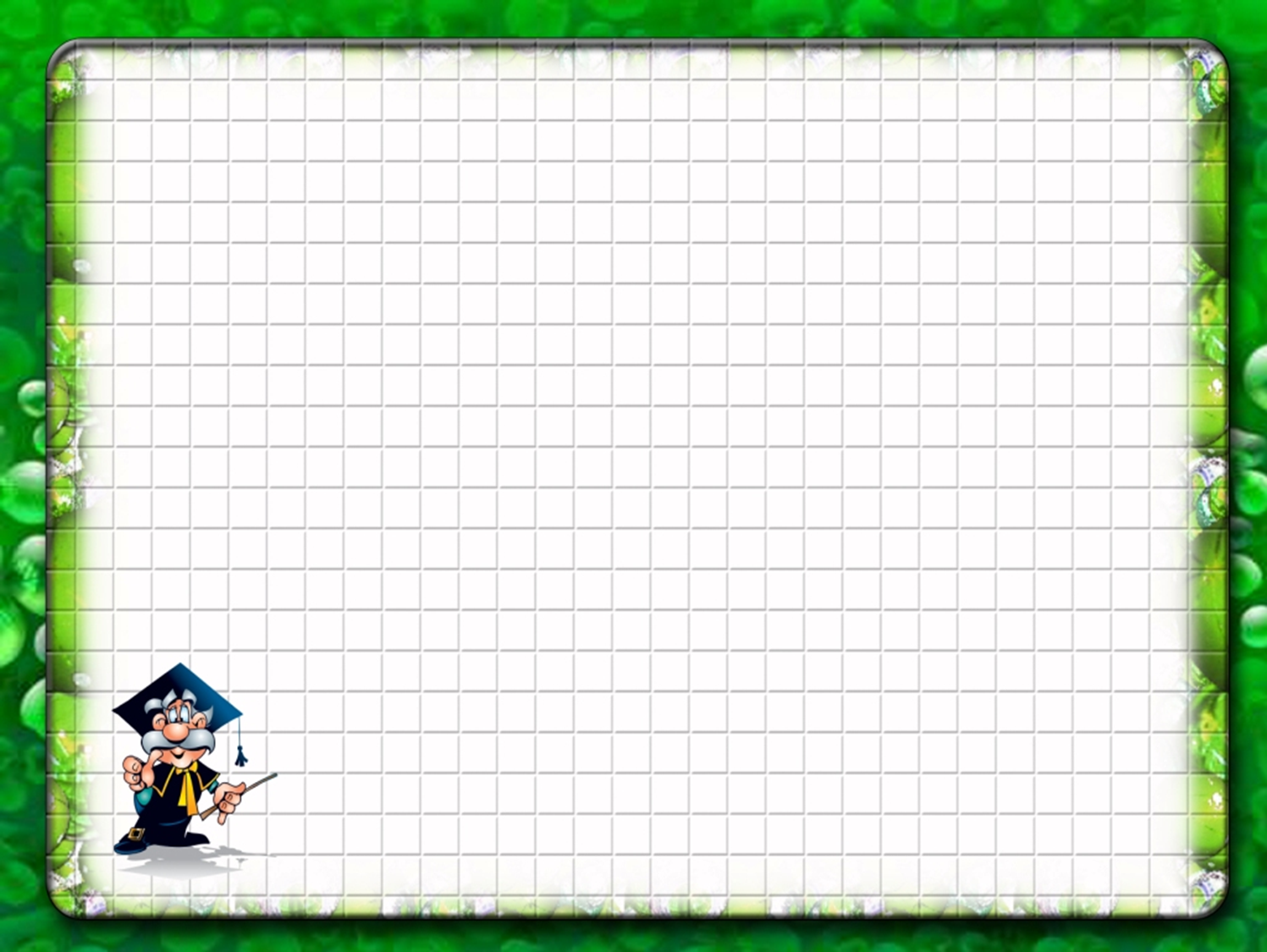 №4
:
-
:
75 15 5=
48  48  6 =
36  6  6=
0
+
72  9  2=
64  17  2=
56  9  6=
10
-
:
40
+
98
*
:
:
1
-
*
2
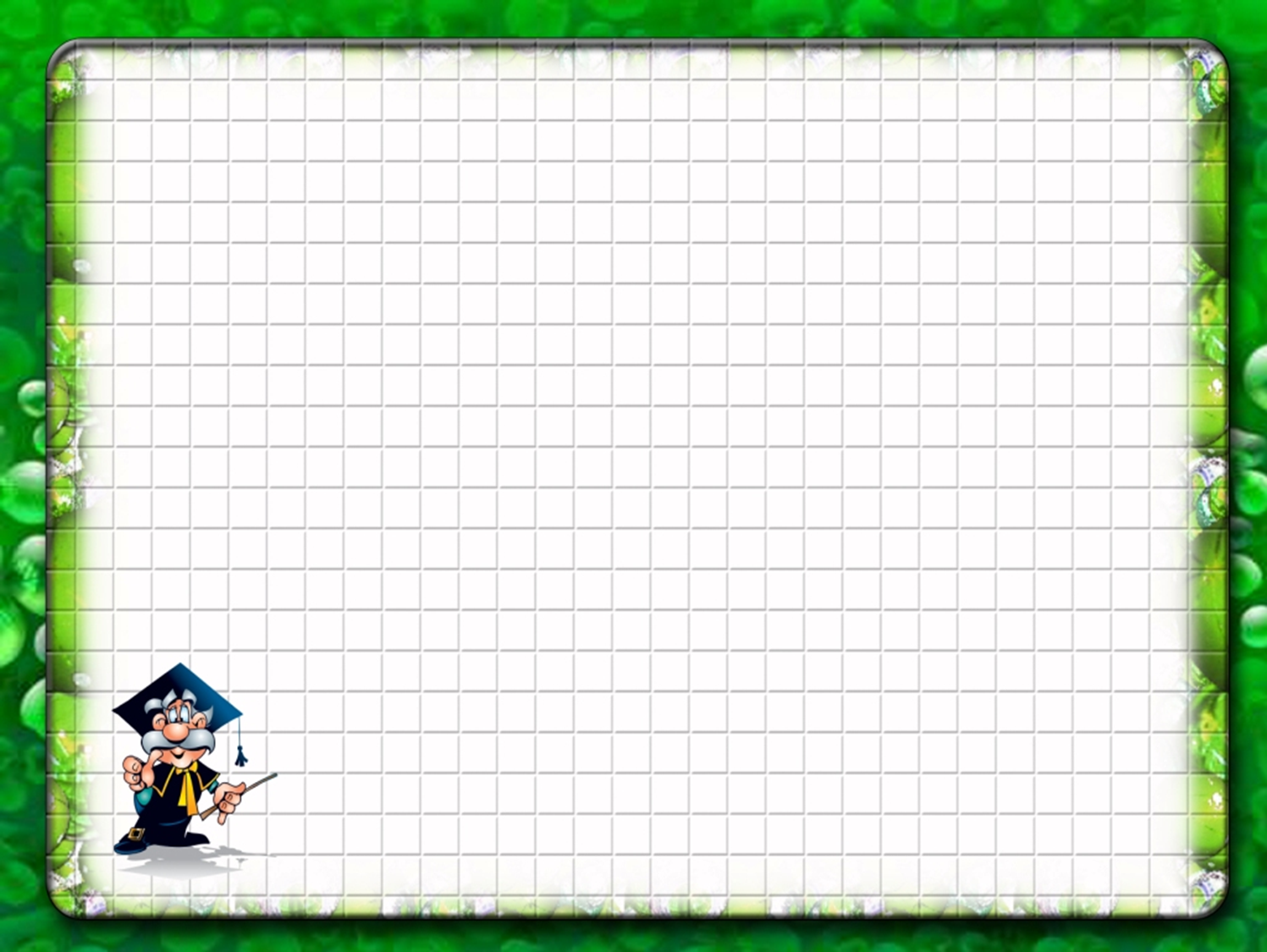 №2
483
257
15-8:3=
6*16:8-2=
820
164
40
10
Домашнее задание : тест по вариантам.
Самостоятельно:
740
656
212
    4
113
     3
224
     2
448
339
848
-на уроке я узнал(а)…
-я смог(ла) самостоятельно…
-я пока затрудняюсь…
-я себя оценил…
Я могу зажечь свою звезду!
Спасибо за урок!
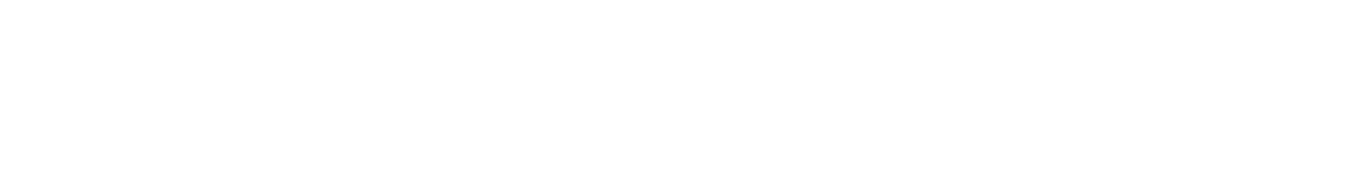